El poder económico
Cómo identificar y evitar las deudas
Definiciones
Deuda: (S) Algo, normalmente dinero, que se debe a alguien.
Ingreso: (S) Dinero recibido, especialmente de forma regular, por trabajar o mediante inversiones.
Interés: (S) Dinero que se paga regularmente a una tasa determinada por el uso del dinero prestado, o por no pagar lo que se debe a tiempo.
Deuda potencial
Fuerza laboral después de la preparatoria:
Arrendamiento
Pagos de auto
Tarjetas de crédito
La universidad después de la preparatoria:
Préstamos estudiantiles
Tarjetas de crédito
El 36% de los estudiante universitarios en los Estados Unidos indican que acumularon más de $1,000 de deuda en tarjetas de crédito antes de graduarse.
Según College Board, el promedio cumulativo de deuda estudiantil en 2017 era de $26,000 para los que se graduaron de universidades públicas de cuatro años y de $32,600 para los que se graduaron de universidades privadas de cuatro años sin ánimo de lucro.
El pago mensual promedio de un préstamo de auto en los Estados Unidos fue de $530 por un  vehículo nuevo y $381 por uno usado.
[Speaker Notes: References:
https://www.cnbc.com/2019/05/31/over-a-third-of-college-students-have-credit-card-debt.html
https://www.cnbc.com/2019/05/20/how-much-the-average-student-loan-borrower-owes-when-they-graduate.html
https://www.nerdwallet.com/blog/loans/auto-loans/average-monthly-car-payment/]
VIDEOS
“No Car Note” por Dee-1
“Sallie Mae Back” por Dee-1
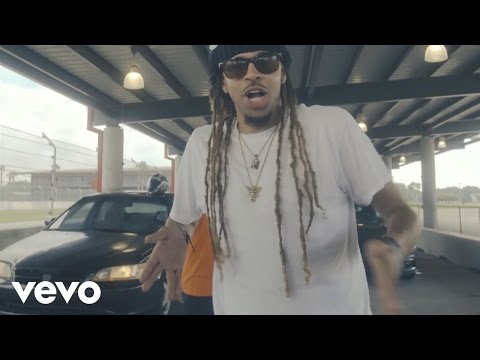 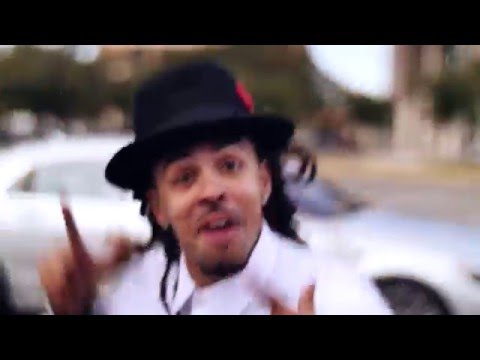